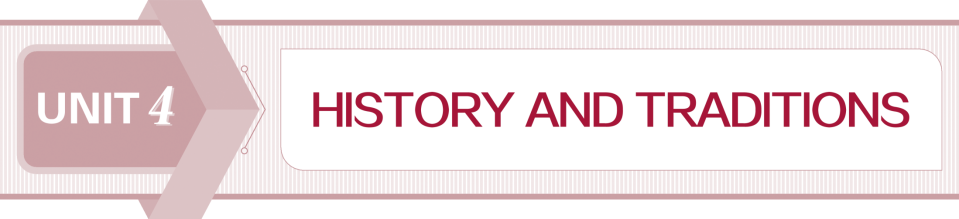 Section Ⅳ Listening and Talking & 
Reading for Writing
WWW.PPT818.COM
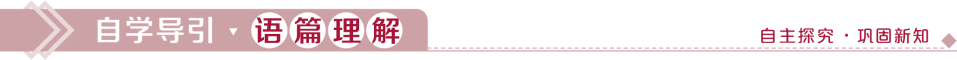 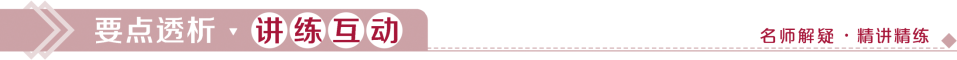